MAS-2015-0516
DRAFT !
A sketch of theoneM2MBase Ontology
Joerg Swetina
NEC Europe Ltd.
Joerg.swetina@neclab.eu
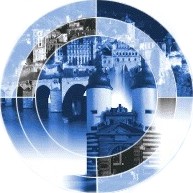 © NEC Europe Ltd. 2014
SAREF Concepts
Network/Data view
Functionality view
Washing_Machine
TemperatureSensor
EnergyMeter
A service is a representation of a function to a network that makes the function discoverable, registerable, remotely controllable by other devices in the network. A service can represent one or more functions. A Service is offered by a device that wants (a certain set of) its function(s) to be discoverable, registerable, remotely controllable by other devices in the network. A Service must specify the device that is offering the service, the function(s) to be represented, and the (input and output) parameters necessary to operate the service.
Device
A Function represents the particular use for which a Device is designed. A device can be designed to perform more than one function.
offers
accomplishes
StartPauseFunction
SensingFunction
EventFunction
OpenCloseFunction
LevelControlFunction
represents(at least one)
Service
Function
SwitchOnService
hasInputParameter
hasOutputParameter
hasCommand(at least one)
Energy
Average enegy
Hot water energy
Maximun energy
Total energy
Humidity
Temperature
Property
Command
OnCommand
ToggleCommand
GetCommand
SetLevelCommand
( SetAbsoluteLevel
or SetRelativeLevel)
StepUpCommand
2
proposed oneM2M Concepts
Network/Data view
Functionality view
Washing_Machine
TemperatureSensor
DoorSwitch
EnergyMeter
LightSwitch
SmokeSensor
Device
offers
accomplishes
WashingFunction
DryingFunction
TemperatureReading
TemperatureEvent-Reporting
LightControl
SmokeAlarming
WashCycleService
Standby
SmokeAlarmService
represents(at least one)
Service
Function
hasOperation(at least one)
Steers / is steered though
Control-Interface
Monitoring-Interface
implements
Interface
Operation
SetWashTemperature
StartWashing
(continuously-)display-Temperature
ToggleLightSwitch
CloseDoor
3
proposed oneM2M Concepts - statefulness
Network/Data view
Functionality view
Washing_Machine
TemperatureSensor
DoorSwitch
EnergyMeter
LightSwitch
SmokeSensor
Device
Stateful
(multiple, non-exclusive states possible)
offers
accomplishes
WashingFunction
DryingFunction
TemperatureReading
TemperatureEvent-Reporting
LightControl
SmokeAlarming
WashCycleService
Standby
SmokeAlarmService
represents(at least one)
Service
Function
hasOperation(at least one)
Steers / is steered though
No State
(‚atomic‘ action)
Control-Interface
Monitoring-Interface
implements
Interface
Operation
SetWashTemperature
StartWashing
(continuously-)display-Temperature
ToggleLightSwitch
CloseDoor
4
proposed oneM2M Concepts - additions
Network/Data view
Functionality view
Washing_Machine
TemperatureSensor
DoorSwitch
EnergyMeter
LightSwitch
SmokeSensor
Device
offers
accomplishes
WashingFunction
DryingFunction
TemperatureReading
TemperatureEvent-Reporting
LightControl
SmokeAlarming
WashCycleService
Standby
SmokeAlarmService
represents(at least one)
Service
Function
hasOperation(at least one)
Steers / is steered though
Control-Interface
Monitoring-Interface
implements
Interface
Operation
SetWashTemperature
StartWashing
(continuously-)display-Temperature
ToggleLightSwitch
CloseDoor
Fixed set consisting of:
In-Binary
In-Toggle
Out-Analogue
Out-Multistate
In-NextState
In-BLOB (binary obj.)
In-NULL (no data)
...
provides
Is either of a
Units
Other meta- information
(e.g. last update..)
IO-Primitive
Method
IO-Primitive
5
Network/Data view
Network
address
Can be reachedin network via a
Device
offers
has one or more
State
Service
Steers / is steered though
Interface
Is either of a
hasID
hasID
IO-Primitive
Name/ID
Method
Name/ID
contains 0 .. n
Is either of
IO-Prim
ToDevice
IO-Prim
FromDevice
IO-Primitive
Types of IO-Primitives
ToDevice
TD_Binary
TD_Integer
TD_Analogue
TD_ByteArray
TD_String
TD_NULL (no data)
TD_MultiState
...
FromDevice
FD_Binary
FD_Integer
FD_Analogue
FD_ByteArray
FD_String
FD_MultiState
...
7
Methods
Can be invoked _in_ the device
Direction: To device
Implements a transaction
receive ToDevice data
send FromDevice data
contains IO-Primitives:
ToDevice (inputparameters to device)
FromDevice (outputparameters)
Can be invoked _by_ the device ???
© NEC EUrope Ltd.
8
[Speaker Notes: NEC's brand statement, "Empowered by Innovation," expresses our commitment to empowering people and society through continuous innovation in every area of our businesses, fueled by our infinite passion for innovation and our customer-focused spirit of collaboration.]